Figure 1
Figure 2
b
a
c
A tandem quadruplex formed from all-parallel monomers
A tandem quadruplex formed from hybrid monomers
Figures for Box 1
DR4-47
Di-Ni-salphen
Figures for Box 1
a
b
c
Figure 3
d
Figure 3
Figures for Box 3
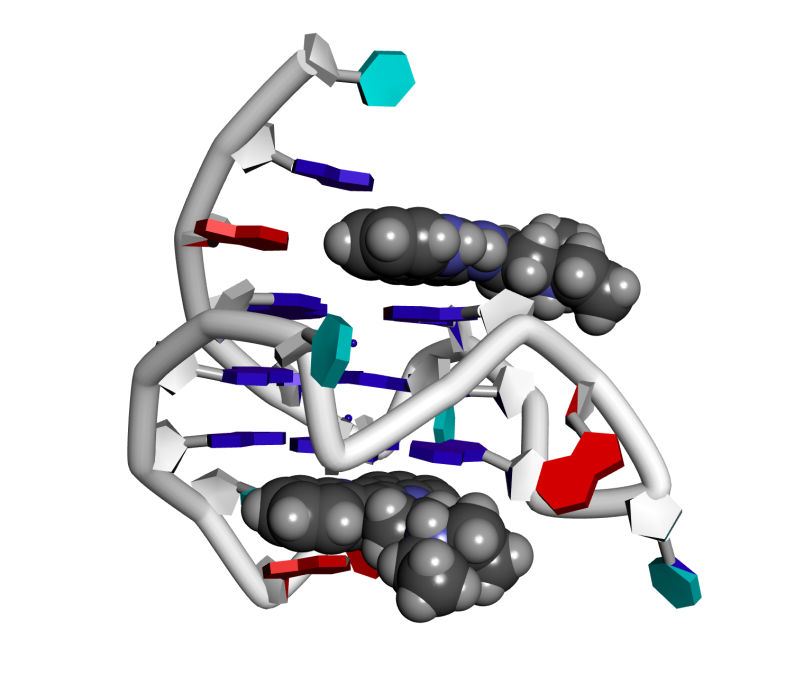 b
a
Figures for Box 3
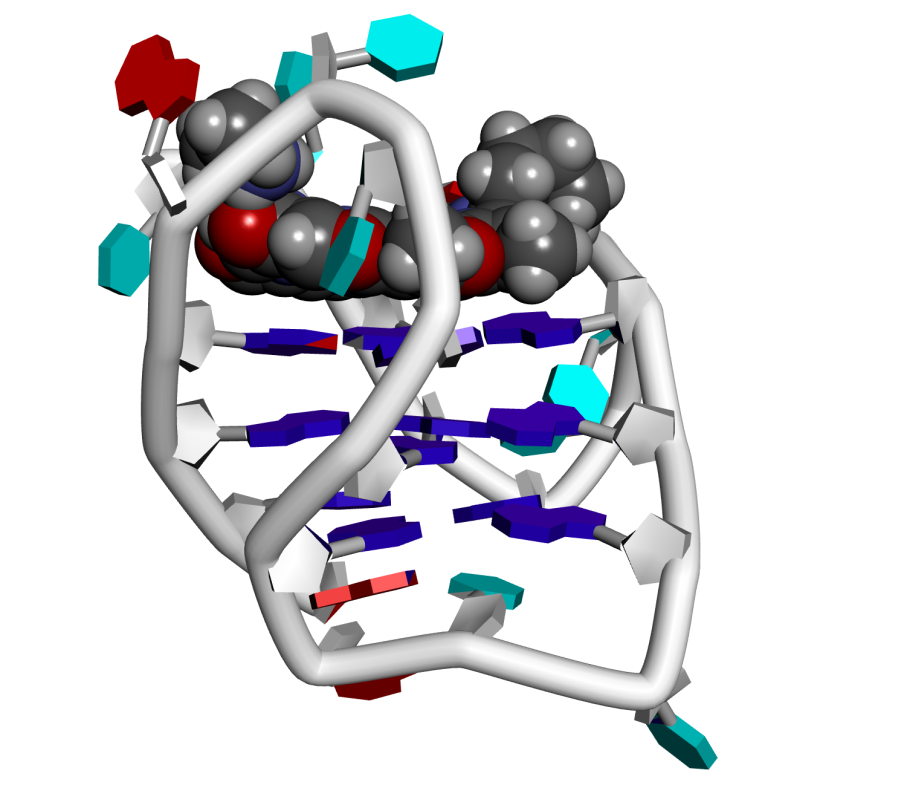 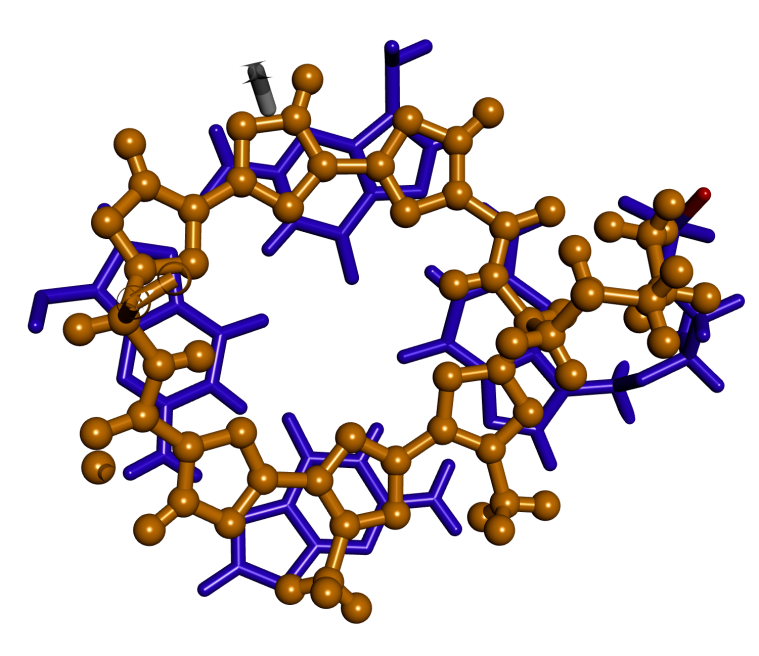 c
d
e
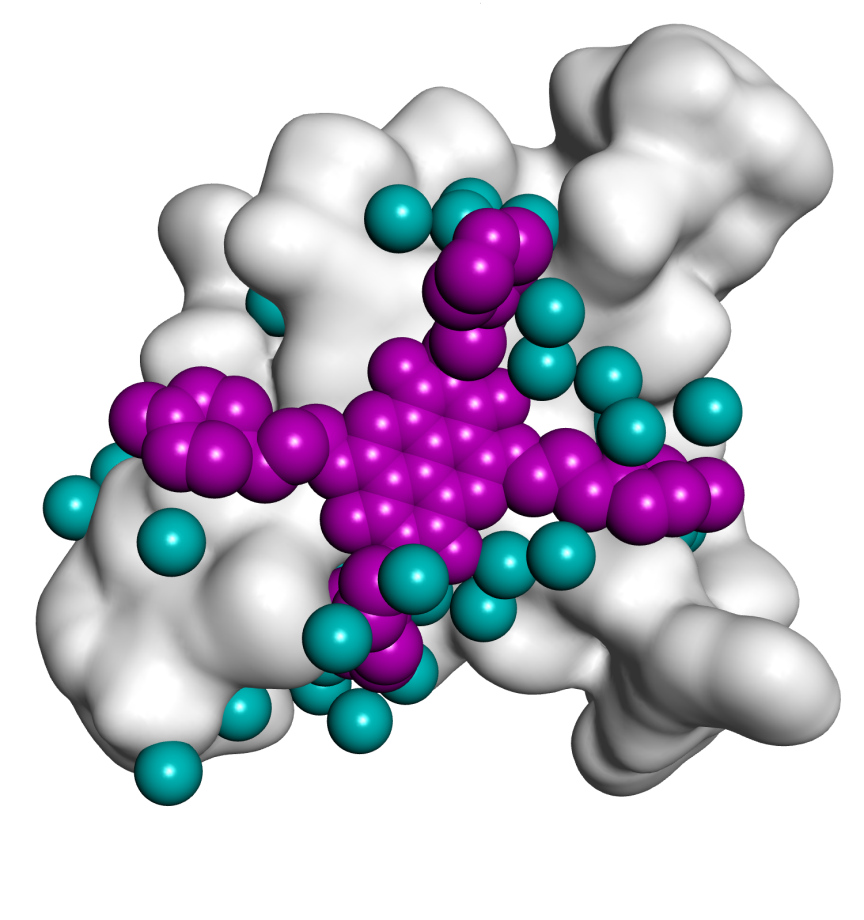 h
f
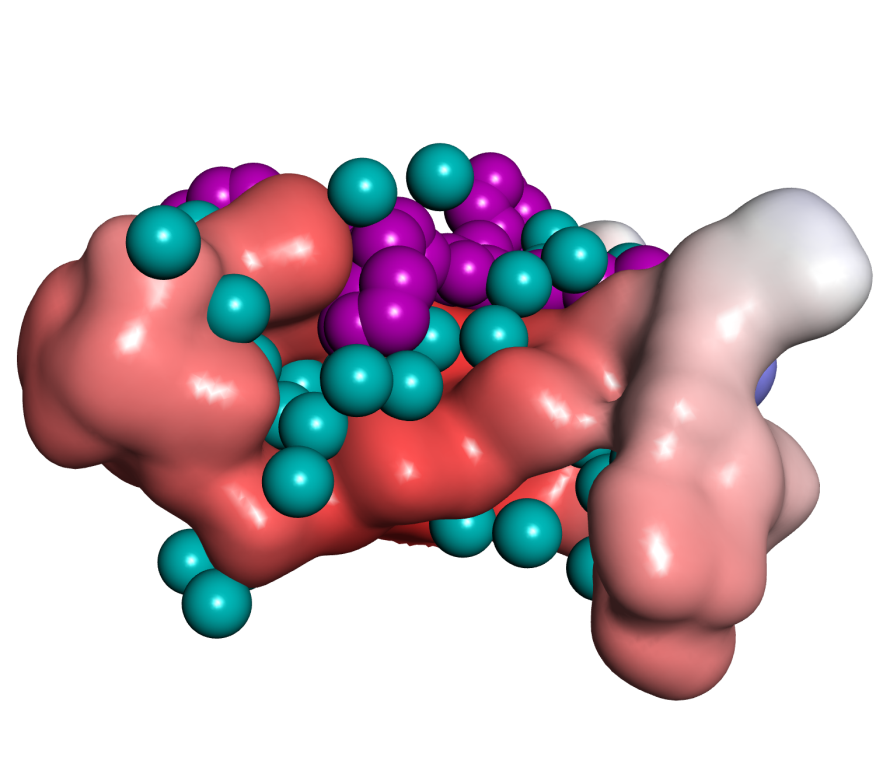 g
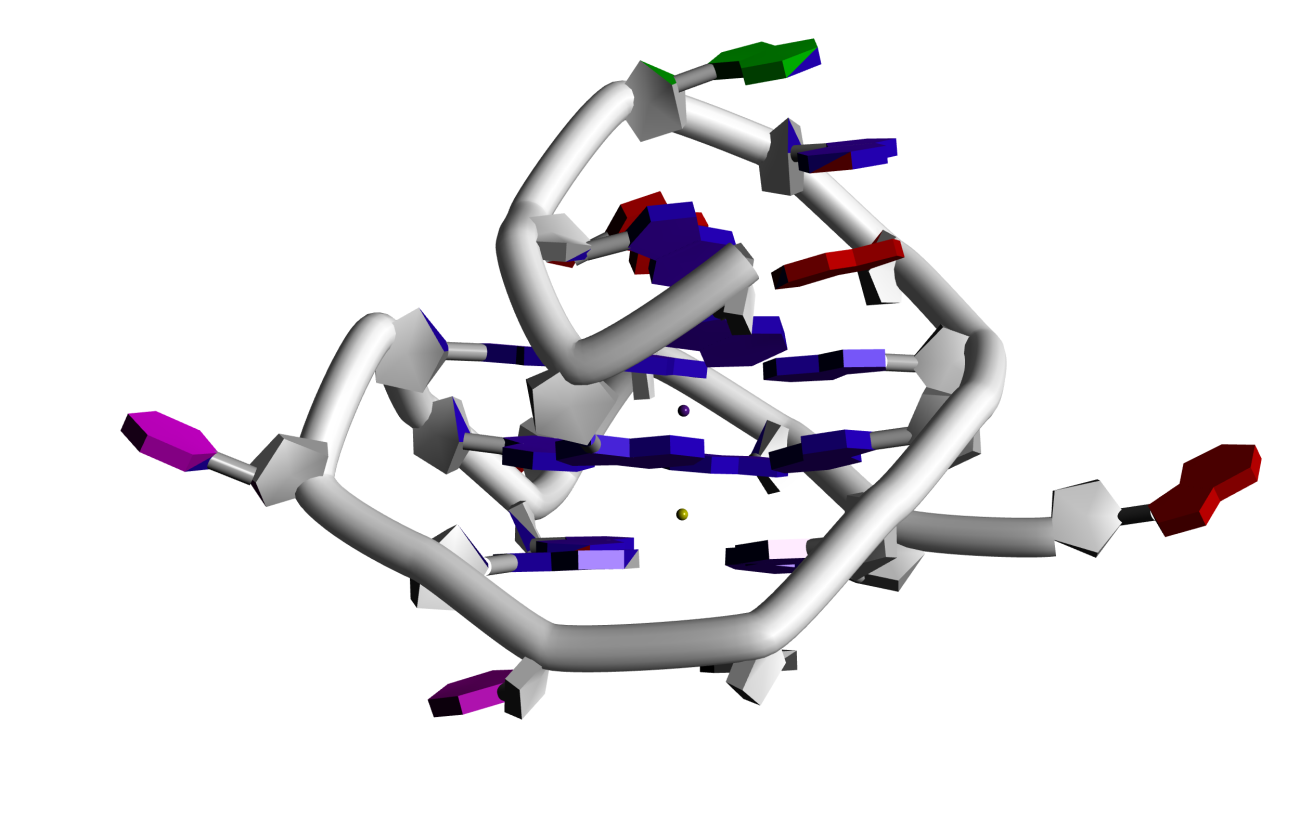 i
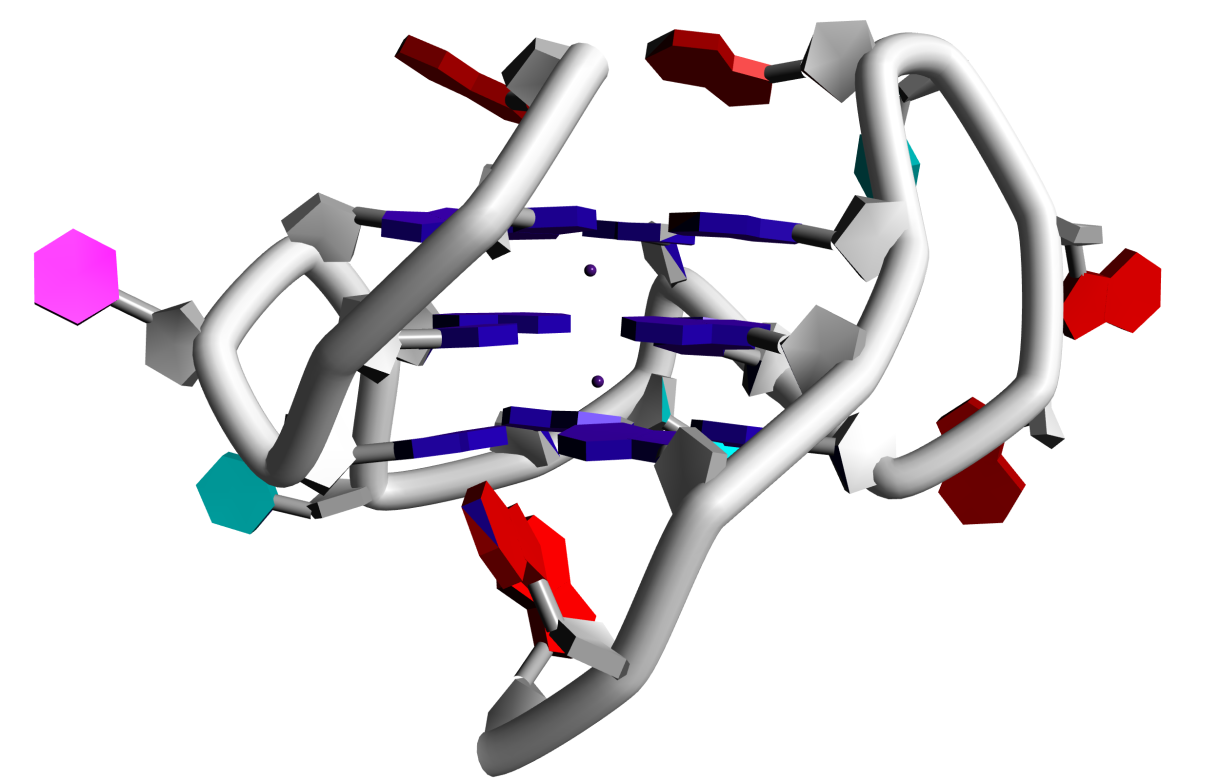 j
Figure for Box 2
Figure  4
b
a